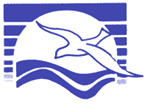 RCDSC Board of Directors
Redwood Coast Developmental Services Corporation

What You Can Do About Conflicts of Interest
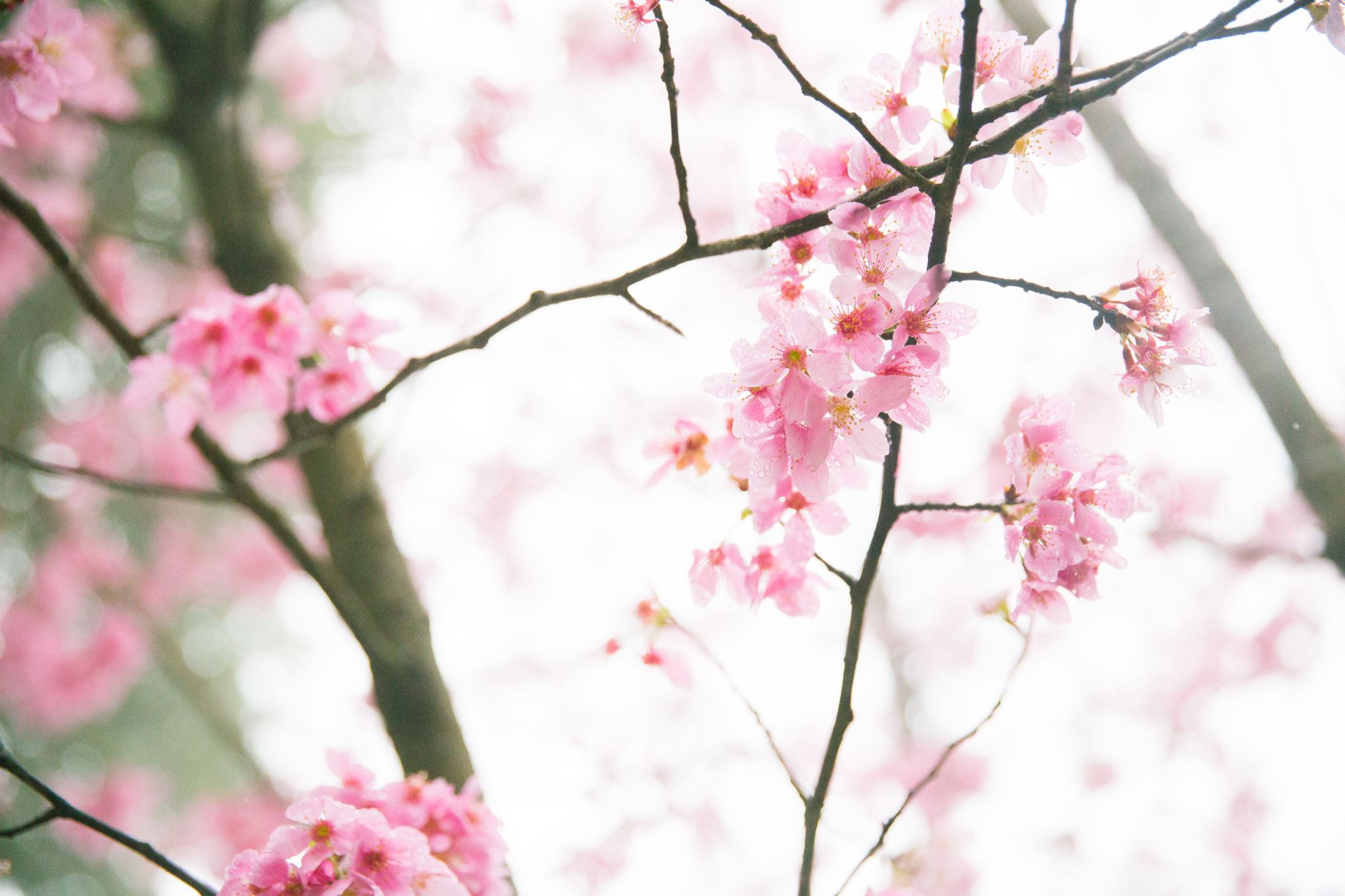 Ursula Bischoff Consulting		April 12, 2023
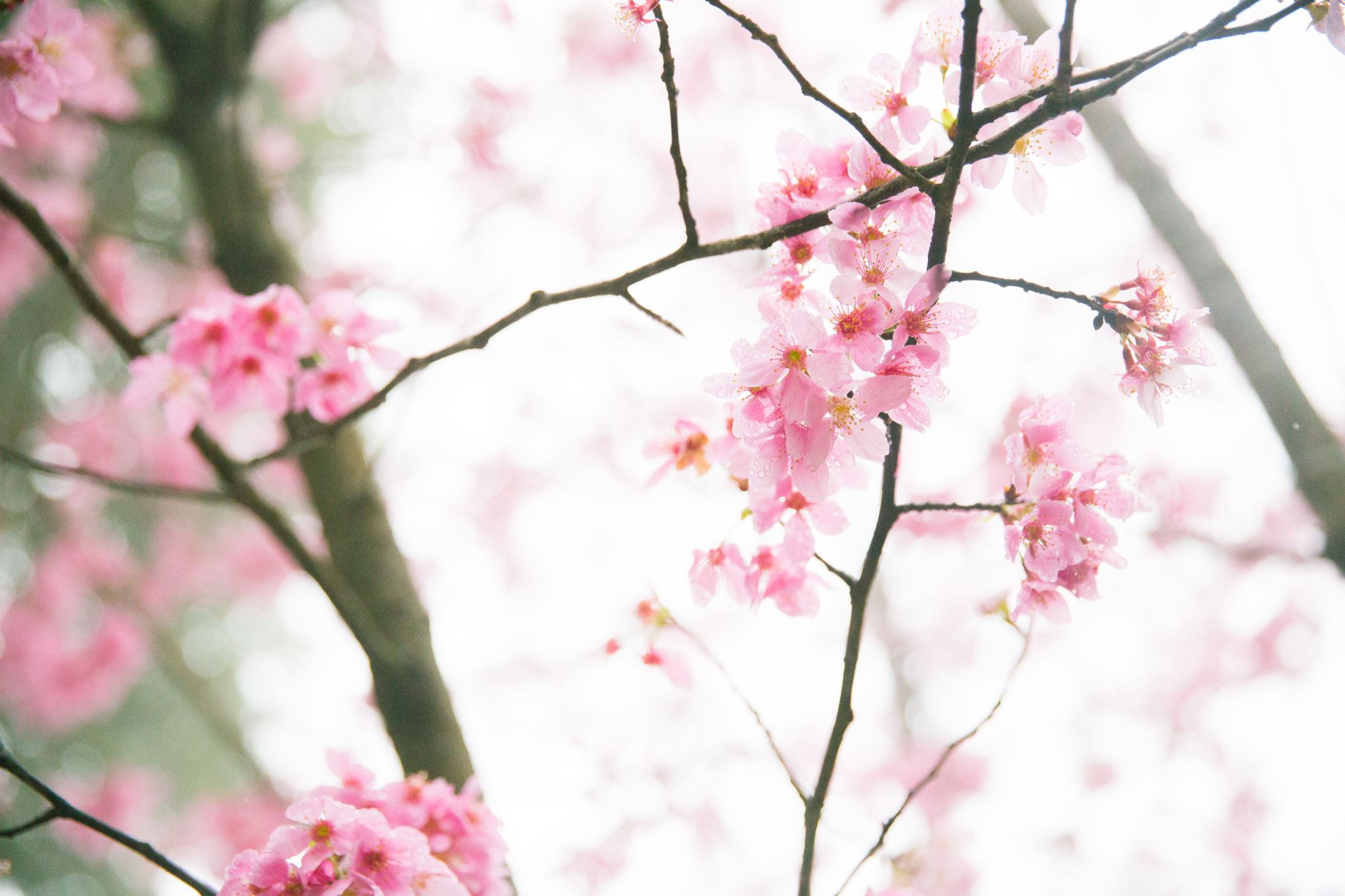 AGENDA
Welcome and Introduction
Conflict of Interest – What It Is and Why It Is Important 
Common Conflicts of Interest at RCRC
What You Can Do About Conflicts of Interest
Discussion
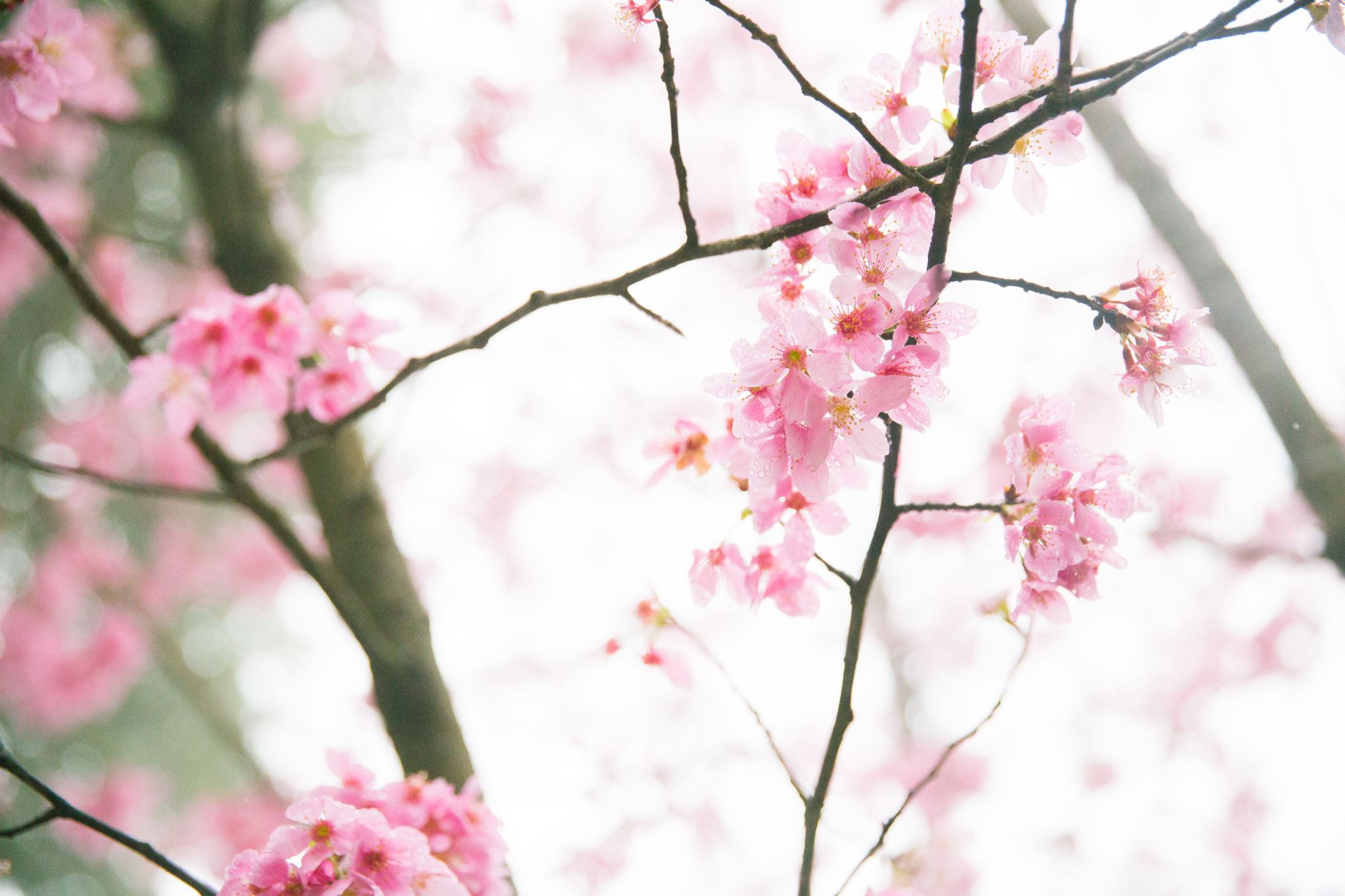 What is a Conflict of Interest?
RCRC Board Members have a duty to help RCRC provide excellent services to ALL people with developmental disabilities in the four-county region.
Board Members have a duty of loyalty - to make decisions in the best interest of RCRC and ALL the people it serves, now and in the future.
A Conflict of Interest happens when people who make decisions at RCRC want to do something that might not be in the best interest of RCRC and ALL the people it serves.
Conflict of Interest Has Two Parts: Who Makes the Decision and the Result.
Conflict of Interest means someone’s participation in a decision may lead to an unfair result. 
If you or another person make a decision, could the result be better for you or the other person than for RCRC?
If you or another person making a decision are loyal to RCRC and another organization, could the result be better for the other organization than for RCRC?
Conflict of Interest Happens A Lot. Here’s How You Can Spot It.
A Conflict of Interest can happen when:
A law or policy says something is right or wrong.
There is no law or policy, and your duty to be loyal to RCRC means you need to decide based on what most people would agree is fair or not.
There is no law or policy, and your duty to be loyal to RCRC means you need to make a hard decision because there is no clear agreement about what is right or wrong, fair or unfair
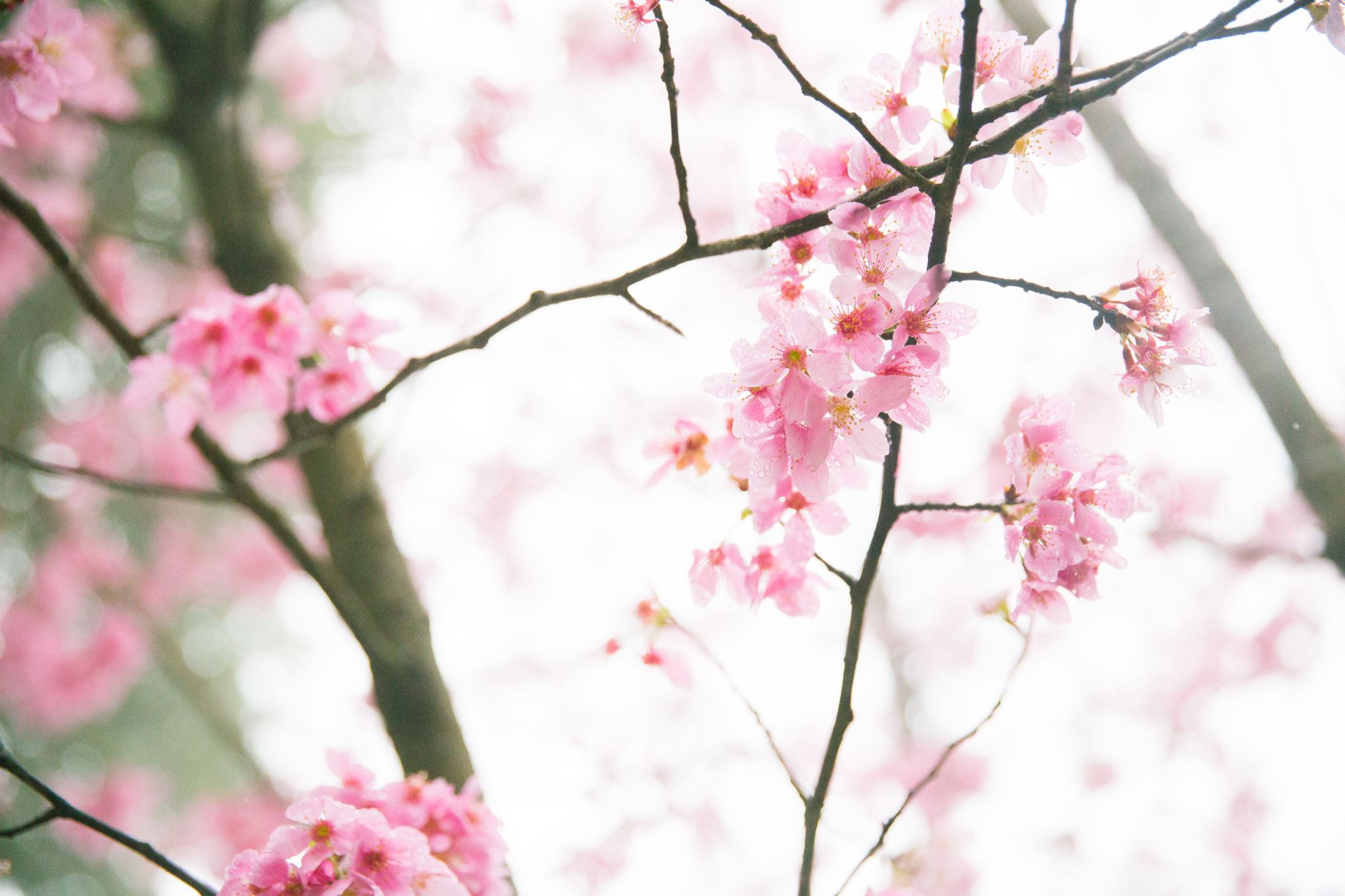 Conflict of Interest in Laws and Policies
Conflict of Interest in Laws and Policies
The Lanterman Act says Regional Center Boards must include people with developmental disabilities, their families and others who support them.
This law protects your input in Board decisions to help RCRC provide excellent services.
It means people on the Board do not automatically have a conflict of interest because they have relationships with providers and others who work with or for RCRC. 
RCRC’s Bylaws and Conflict of Interest Policy help ensure compliance with the Lanterman Act and other laws and policies.
Conflict of Interest - Decisions Based on What People Agree is Fair or Not
Laws don’t cover all possible Conflicts of Interest. When we make decisions, we need to think about what would seem right to most people in our community.
Board members are often loyal to many people and organizations. 
Sometimes its not easy for leaders to tell when to share information or not, or if something we do will seem right or wrong in the future. 
Good questions to ask are: “If I make this decision or behave this way, could it seem unfair? Could my decision or behavior hurt my reputation or RCRC’s reputation?”
Conflict of Interest – Making Decisions With No Clear Agreement on Right and Wrong
Sometimes Board Members need to make hard decisions when:
More than one group could benefit from the result
Many people will benefit in the future, but the result could be hard for many people now.
Good questions to ask are “Who else could help make this decision? Do we need more information? If we try something now, can we change it later?”
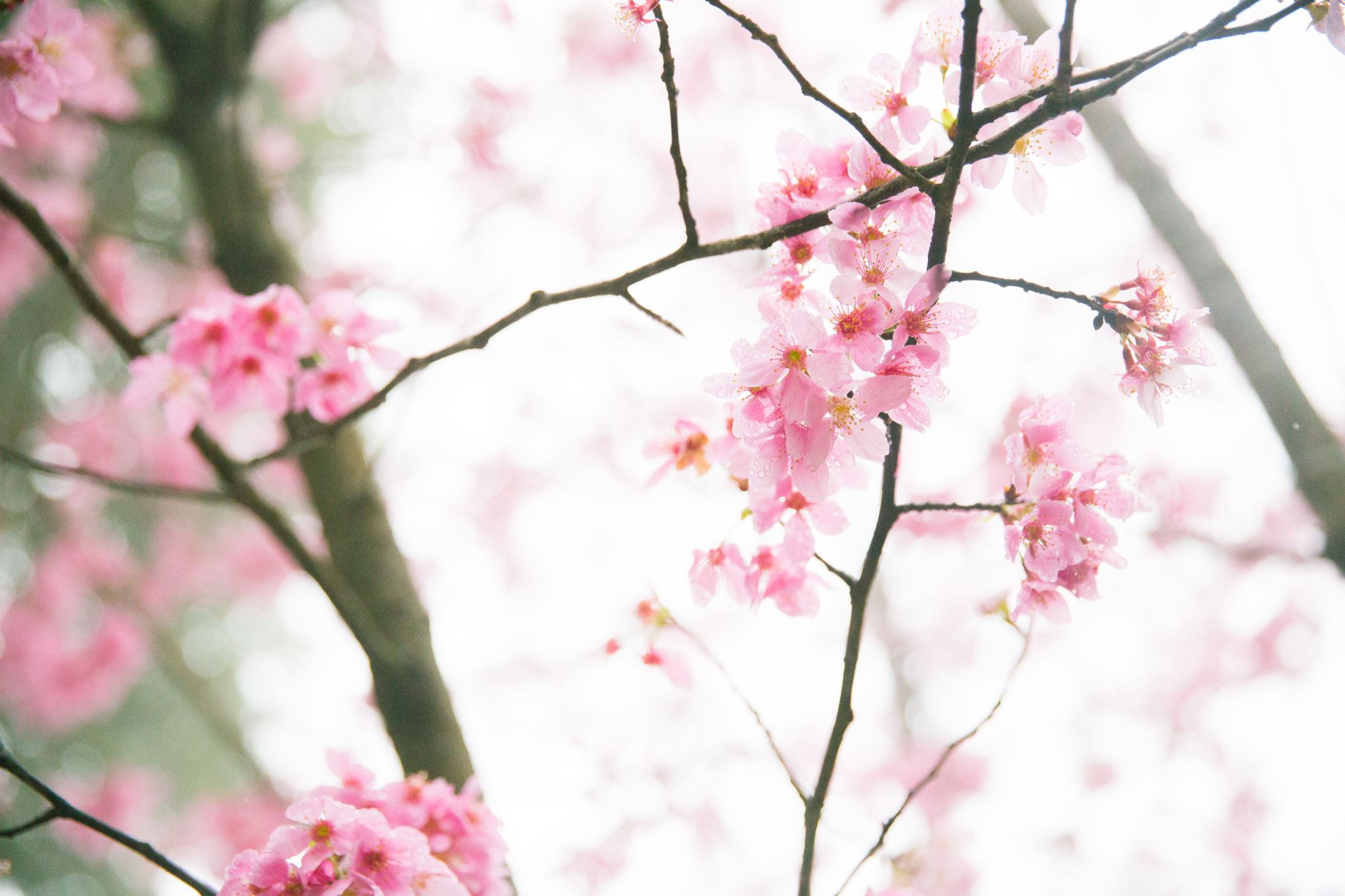 Examples of Common and Possible Conflicts of Interest at RCRC
Examples of Common and Possible Conflicts of Interest at RCRC
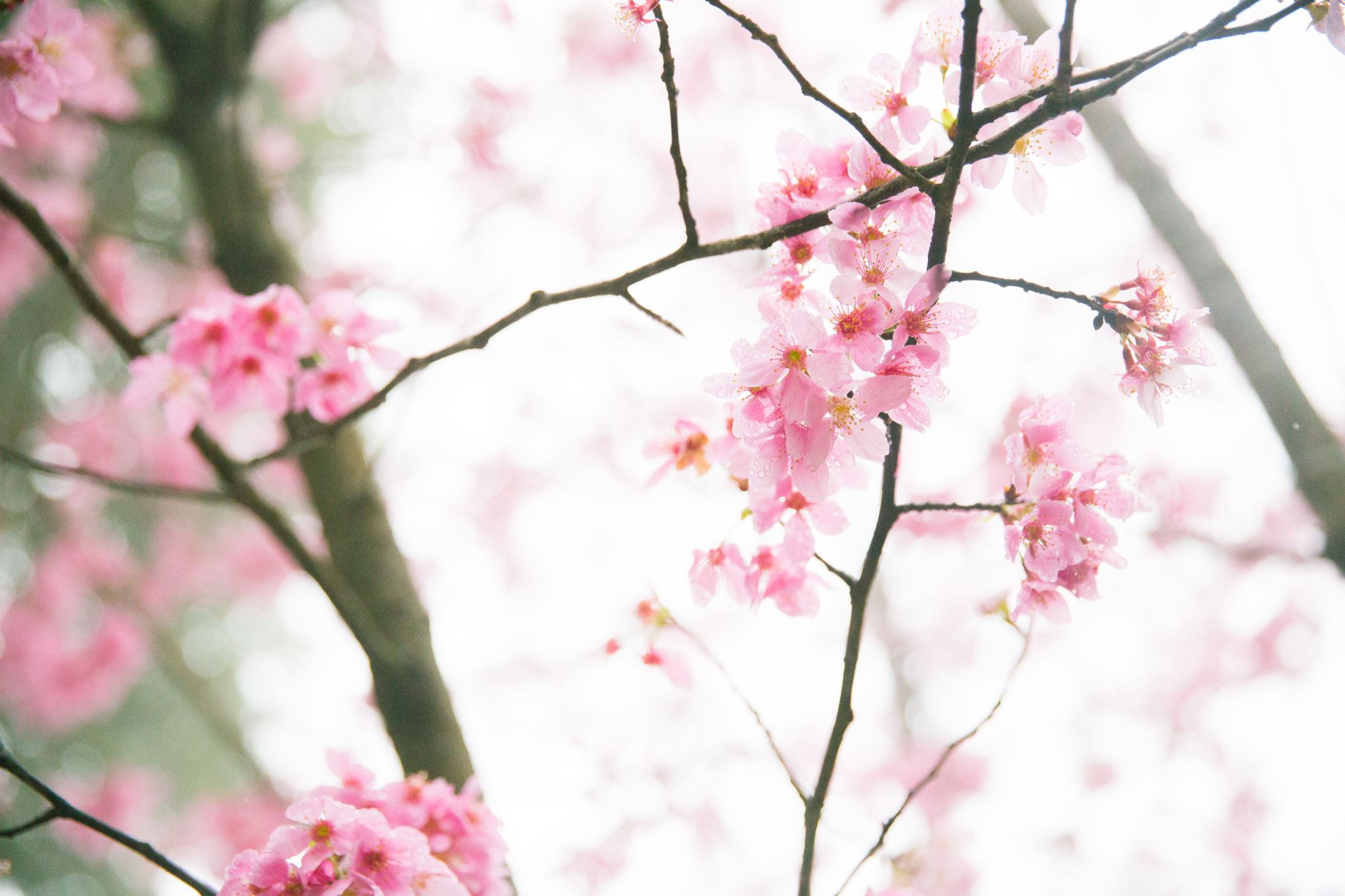 What You Can Do: Step 1Help the Board Spot a Conflict of Interest
Tell other Board Members if a decision you are asked to make involves:
Your family or friends
Your job or people you know from your job
Other organizations in the community where you are a leader or receive services
Your financial interests (money, property)
Speak up if you think a decision might not seem fair to people in the community or involves hard questions.
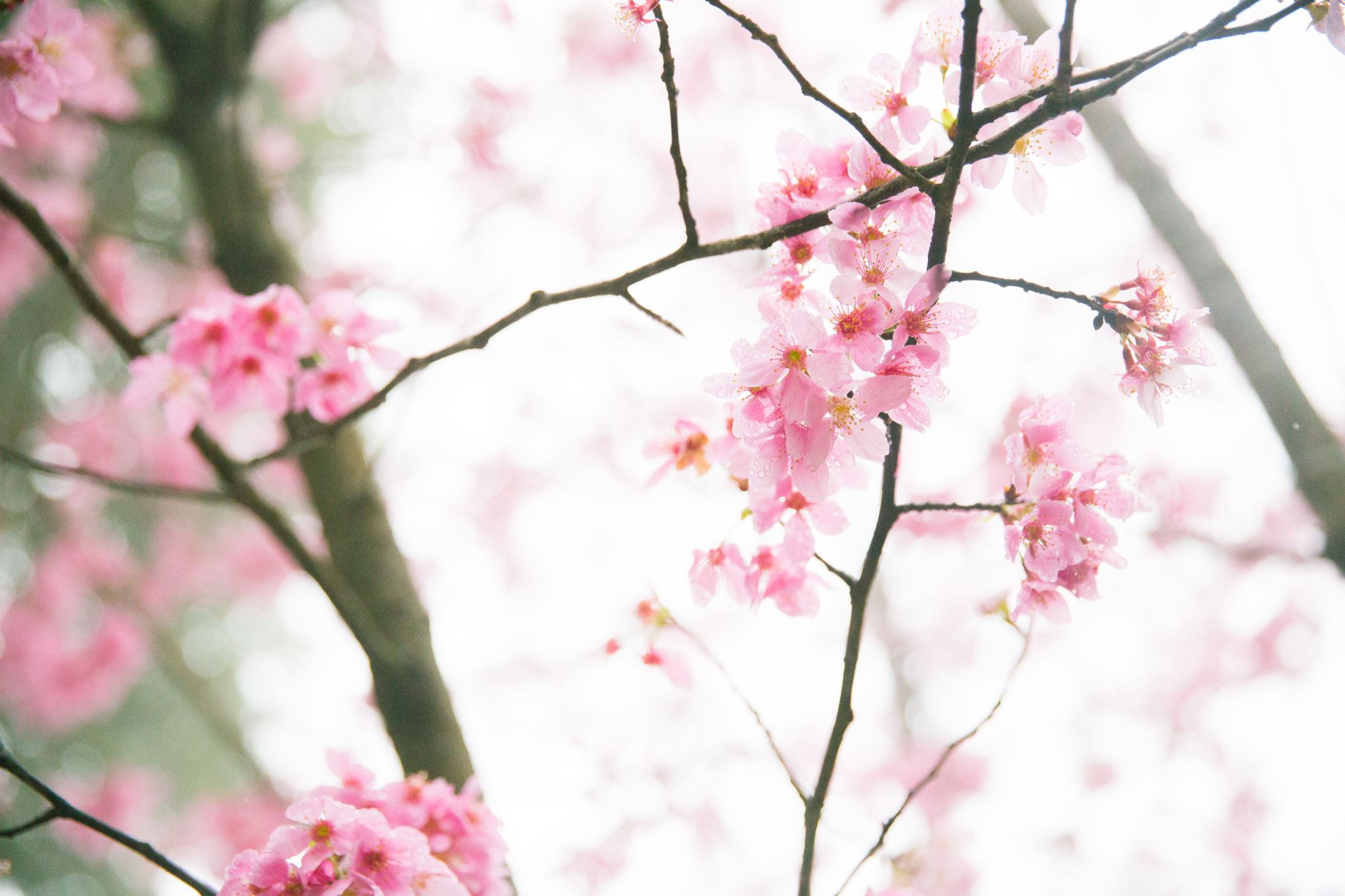 What You Can Do: Step 2Take a Step Back
Even if there is a Conflict of Interest, the Board still needs to make a decision about RCRC business.
If there is Conflict of Interest, the interested person can not participate in the discussion about the decision or vote on the decision. 
This helps others at RCRC and in the community trust the decision was made fairly.
What You Can Do: Step 3Make a Plan for a Fair Result
Once the Board makes a decision, the Board must make a plan that shows how the result of the decision will always be fair.
The Board can usually make a plan to resolve a Conflict of Interest. Dr. Smalley will work with you to make the plan. 
The plan will describe how future decisions and RCRC business will be handled fairly. 
The plan must be signed by everyone involved in solving the Conflict of Interest.
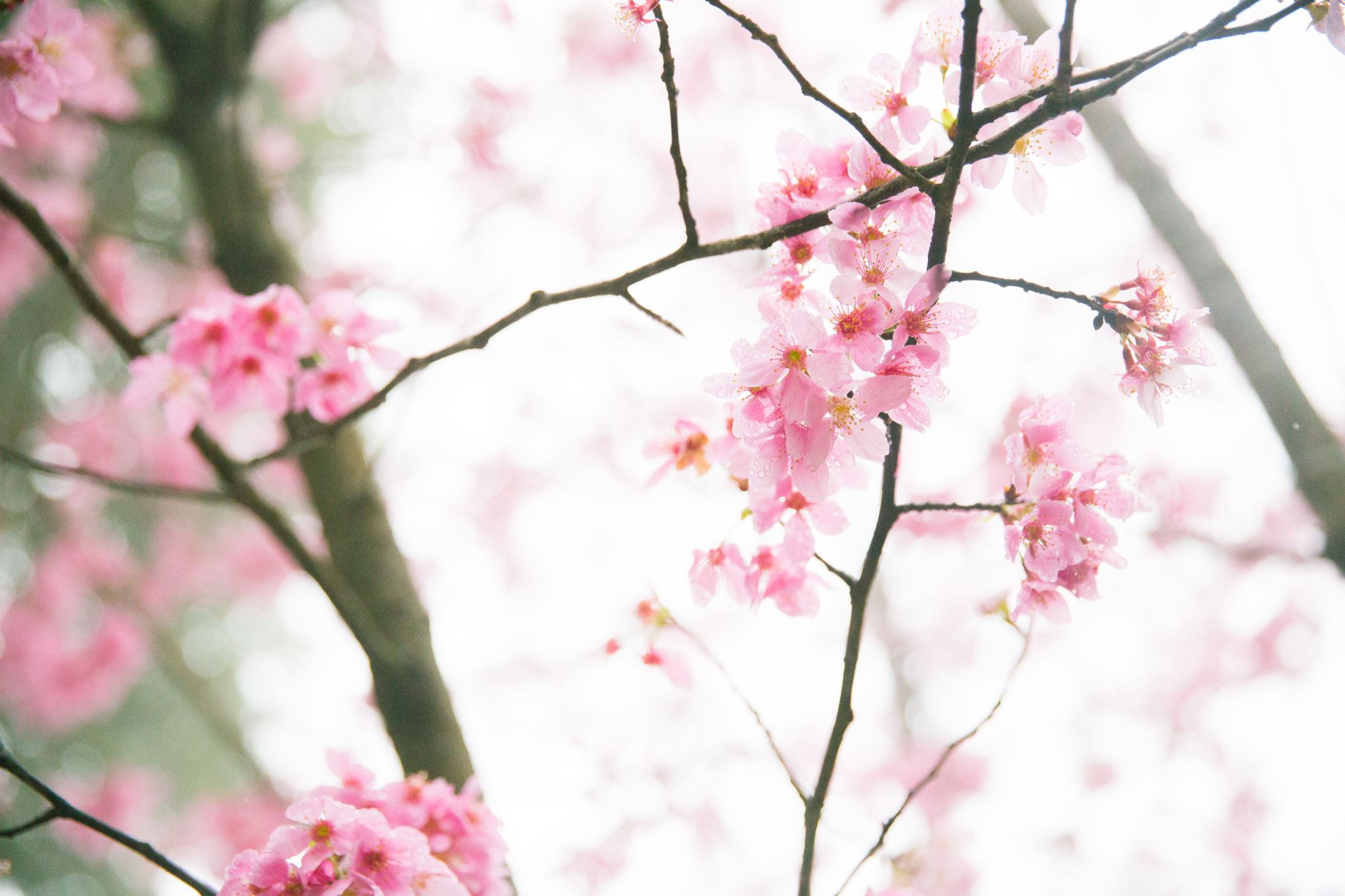 What You Can Do: Step 4Be Honest
What You Can Do: Step 5Decide to Play a Different Role
Sometimes, a Conflict of Interest can’t be solved. This could happen if:
The Board’s decision involves RCRC business that will take a long time to decide
The Board’s decision is more important to ALL people than the participation of Board members who have the Conflict of Interest
If this happens, the people who have the Conflict of Interest may need to move to another position or give up their decision-making duties on the Board.
They can choose to play a different role to help RCRC.
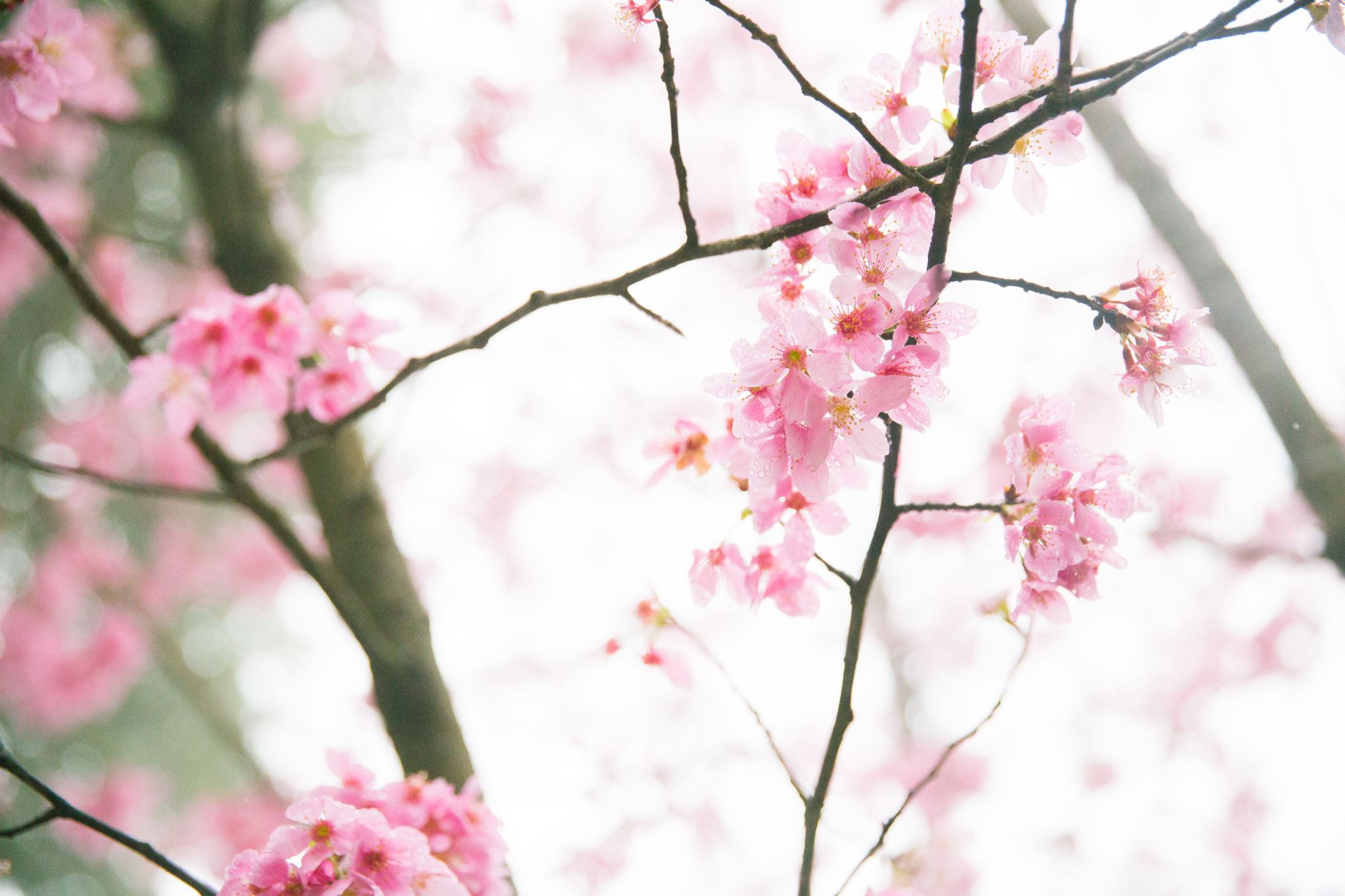 What You Can Do: Step 6Learn More About Conflicts of Interest
Sometimes laws and policies change, and it’s a good idea to check for new information regularly. 
Talk about Conflicts of Interest and complete RCRC’s Conflict of Interest Policy form at least once a year.
Be aware that RCRC employees also must follow the RCRC Conflict of Interest policy.  
Directors, managers, service coordinators and other staff at RCRC are decision-makers who can have conflicts of interest, too.
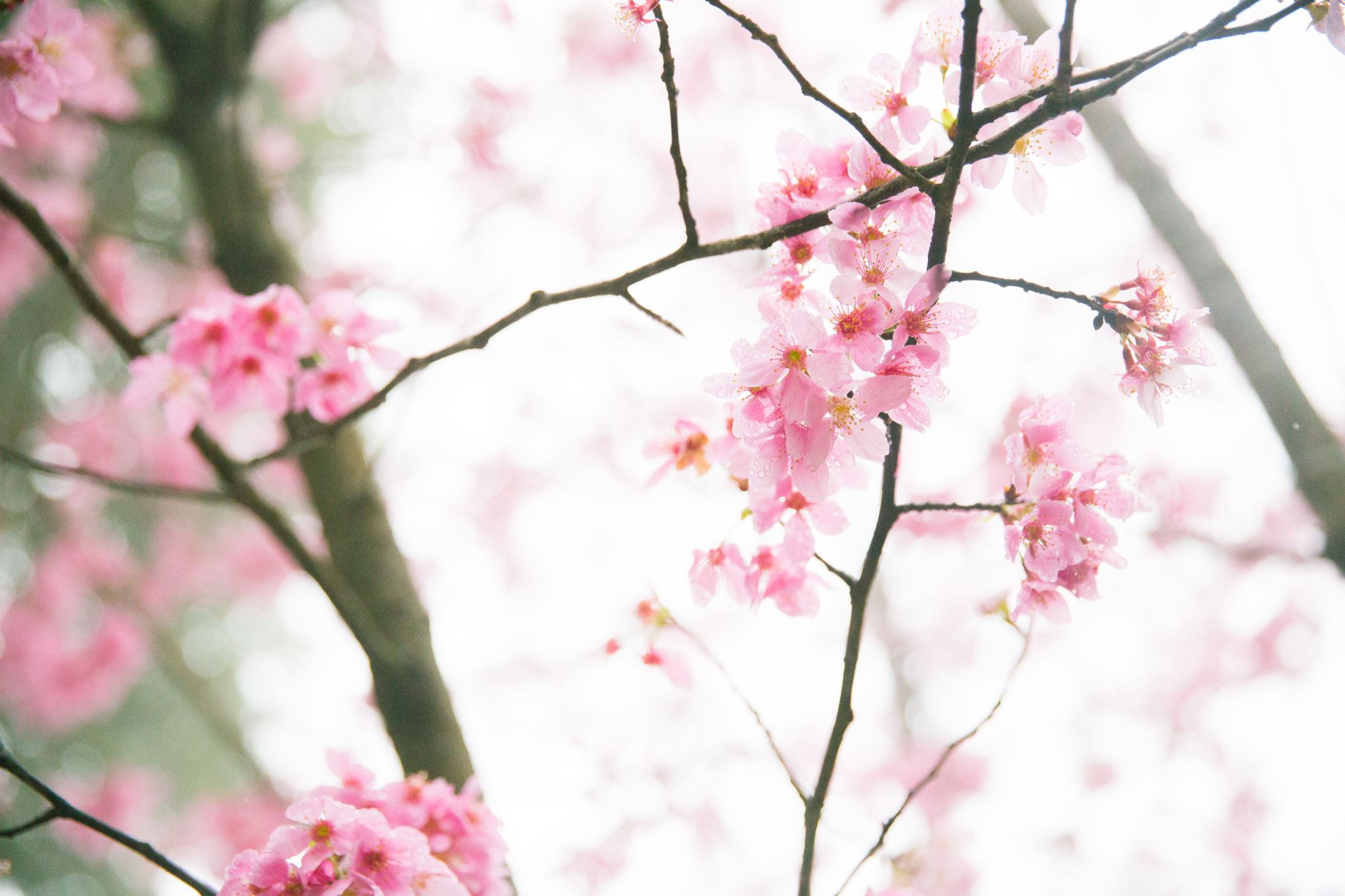 Questions and Discussion
Do you have questions about Conflict of Interest?
Can you give an example of a Conflict of Interest that could happen on the Board of Directors?
Can you give an example of a Conflict of Interest that could happen for an employee of RCRC?
Do you know what to do when you think a Conflict of Interest might happen?

Good Work! Thank You!